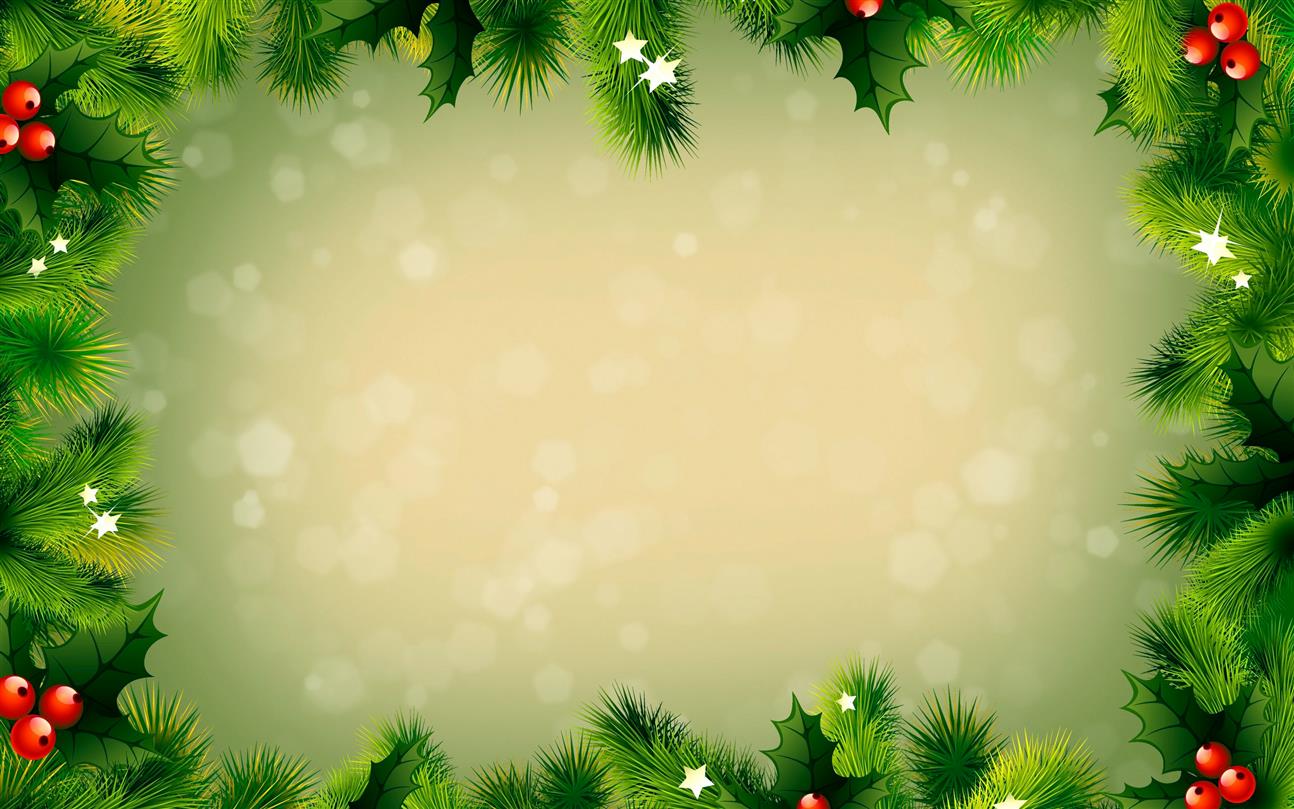 UBND QUẬN LONG BIÊN
TRƯỜNG MẦM NON THẠCH BÀN

KHÁM PHÁ KHOA HỌC

Đề tài: Động vật sống dưới nước

Lớp: MGL A2
Mình
Vây
Đuôi
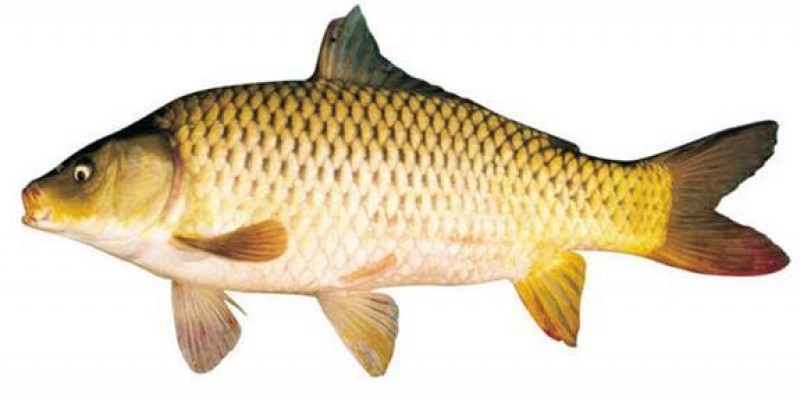 Đầu
Mắt
Miệng
Mang
Vây
Đầu
Mắt
Mình
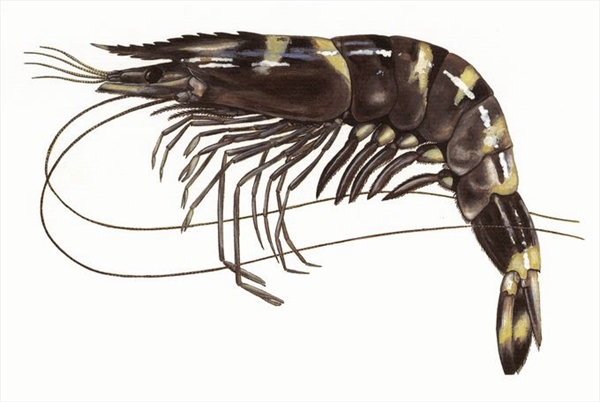 Đuôi
Chân
Râu
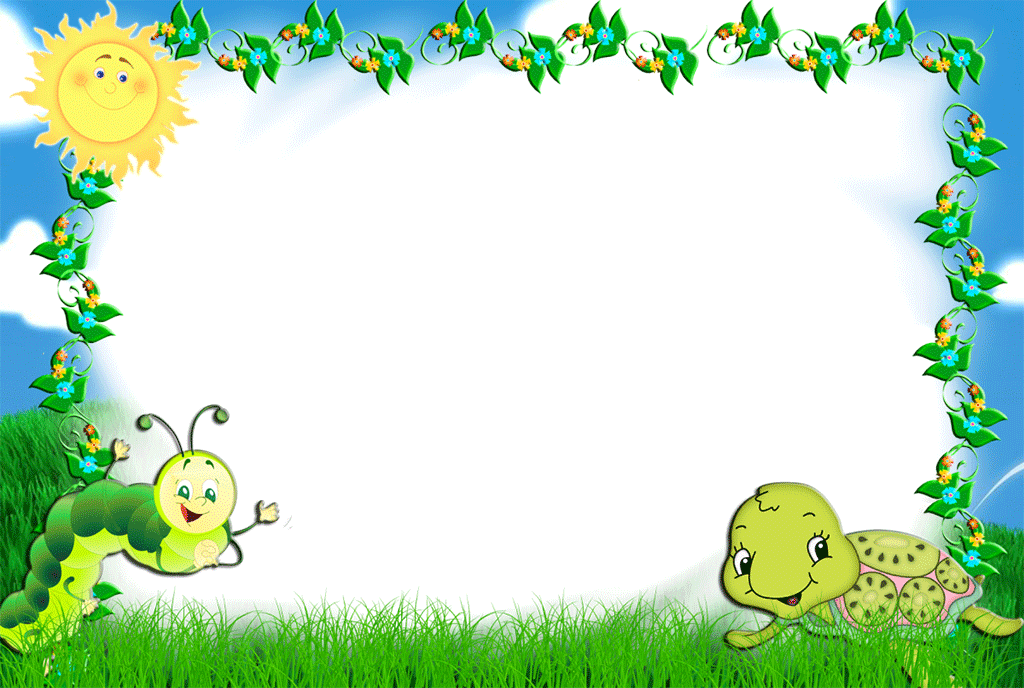 So sánh
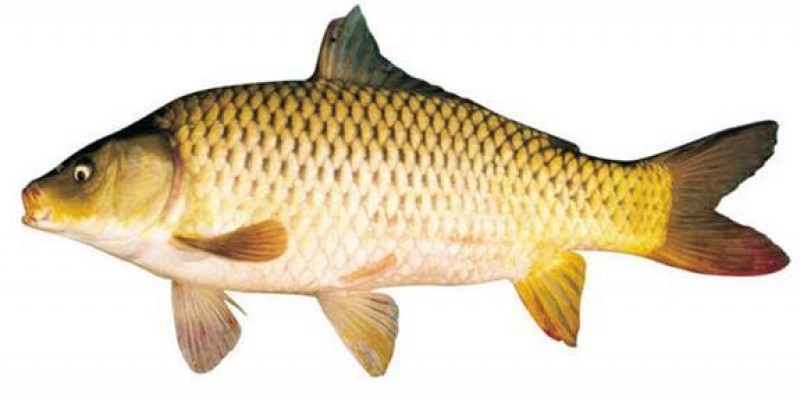 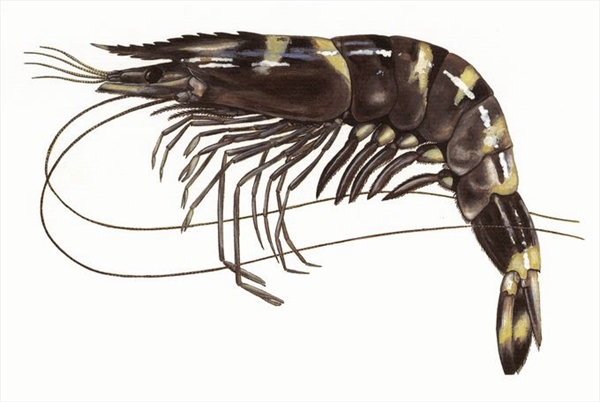 Càng
Mắt
Mai
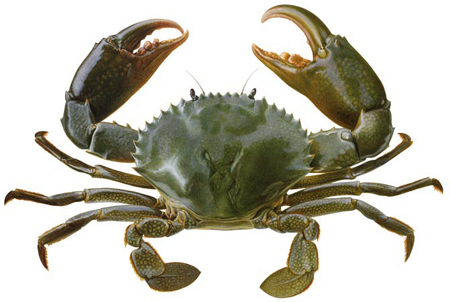 Chân
Mình
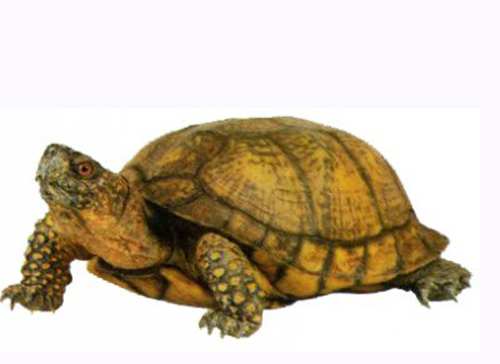 Mai
Đầu
Mắt
Miệng
Chân
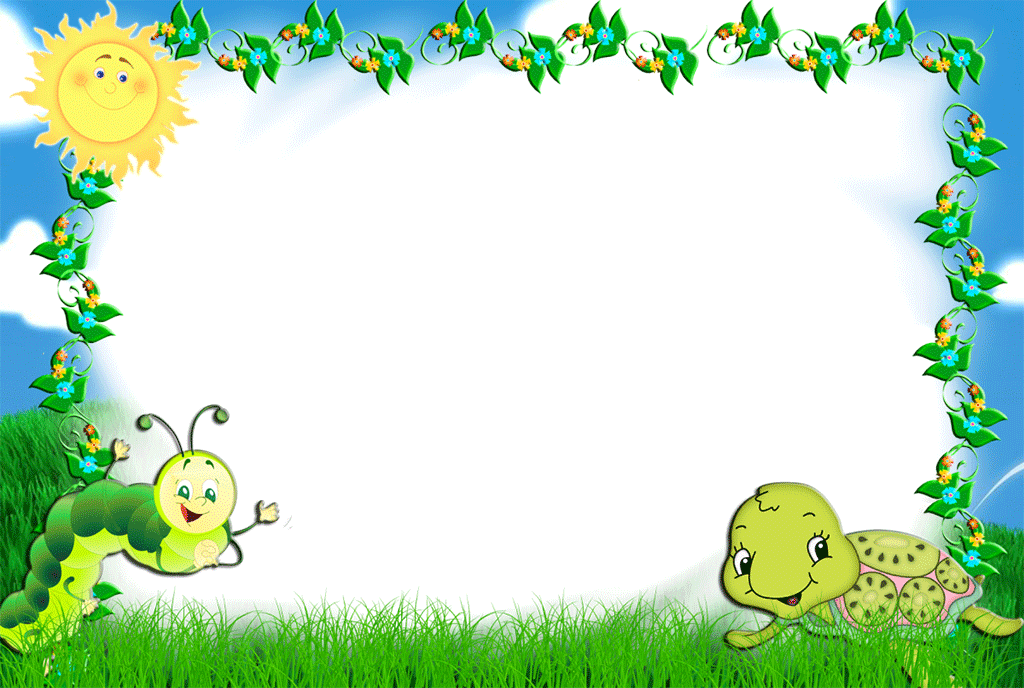 So sánh
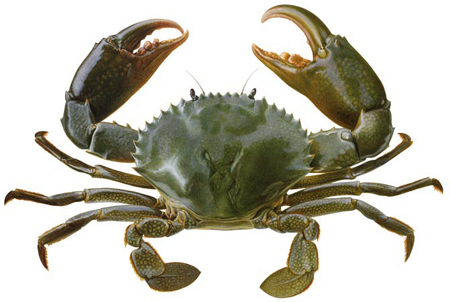 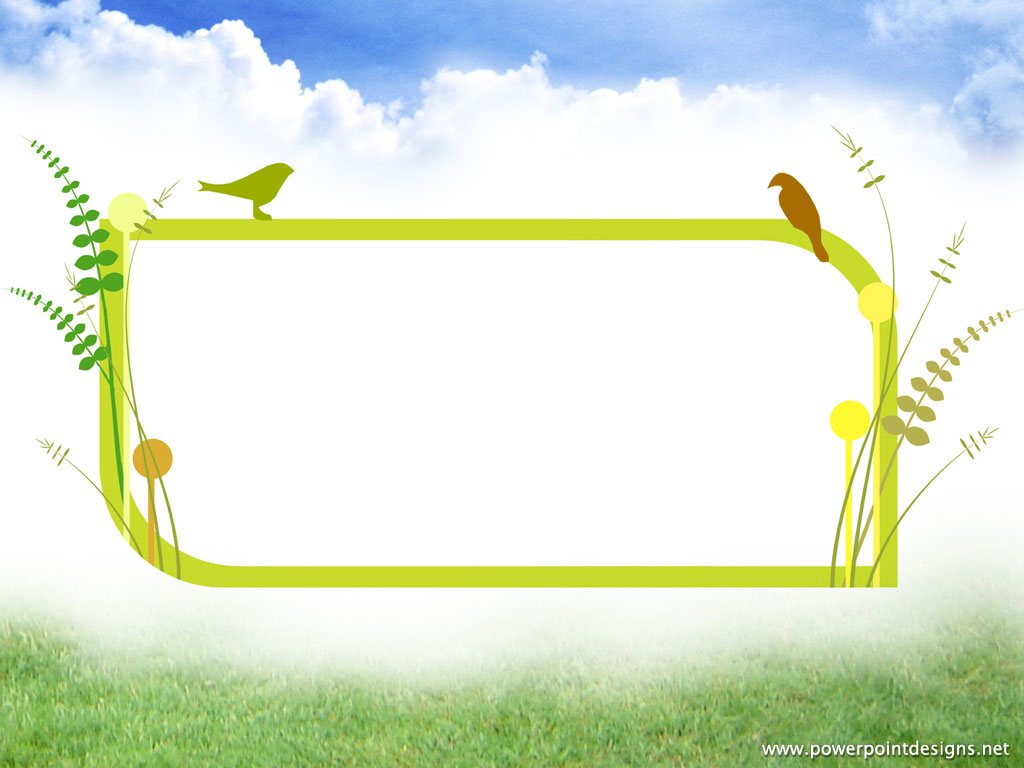 Mở rộng
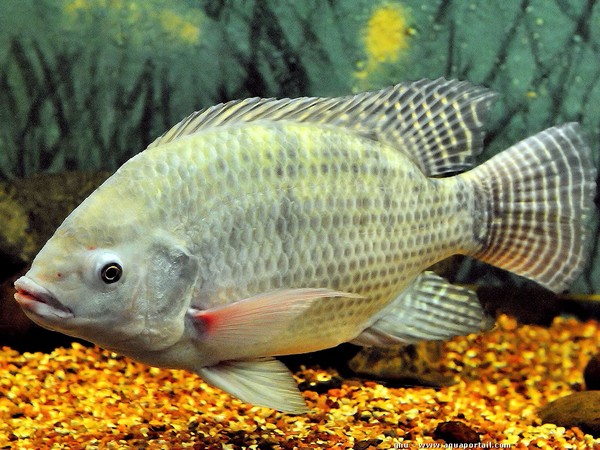 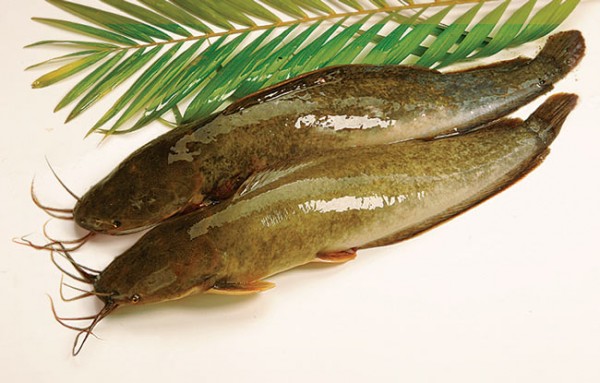 Cá rô phi
Cá trê
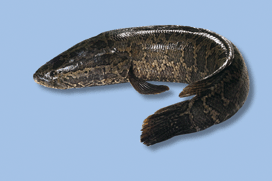 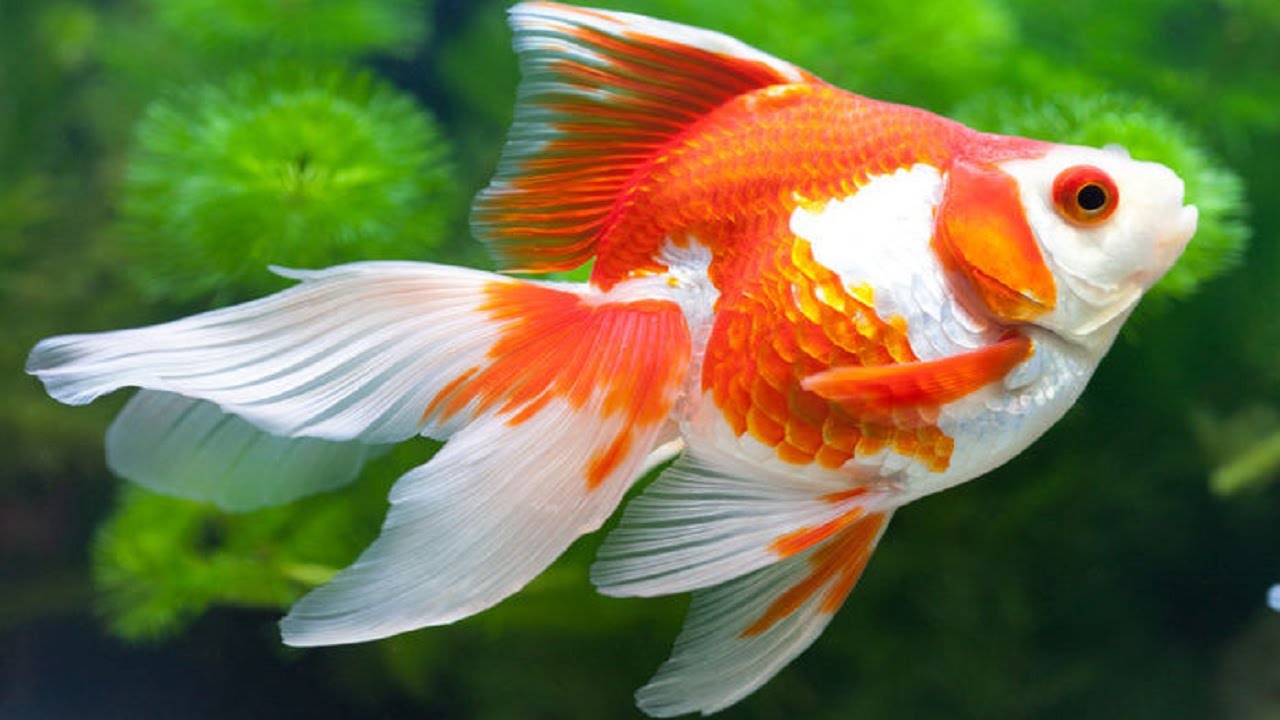 Cá quả
Cá vàng
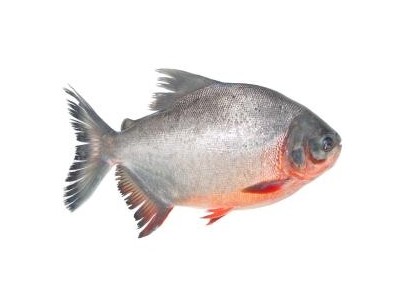 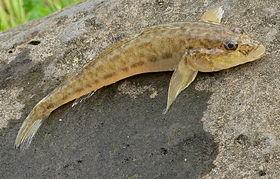 Cá chim
Cá bống
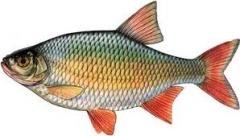 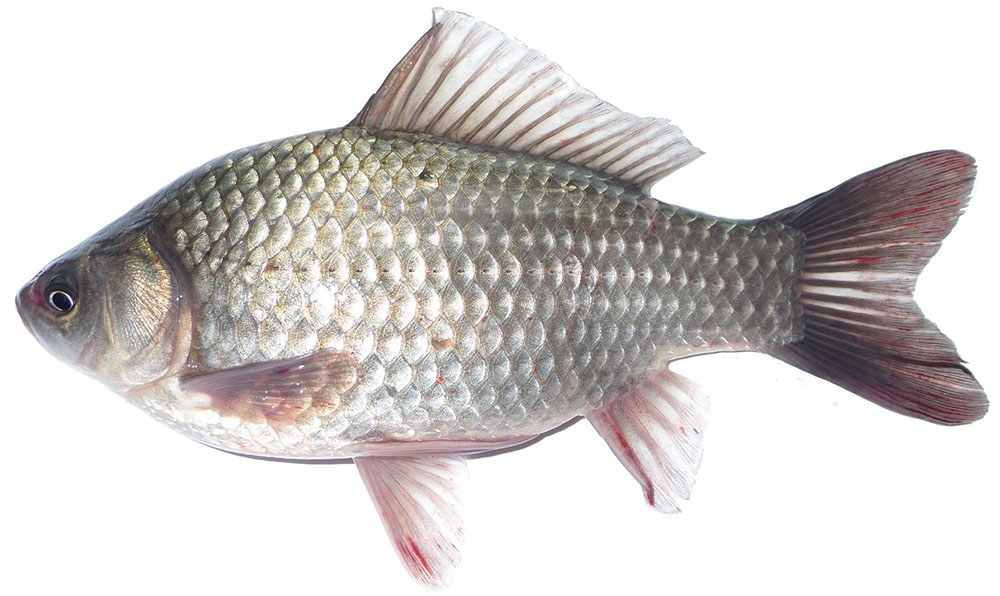 Cá chày
Cá diếc
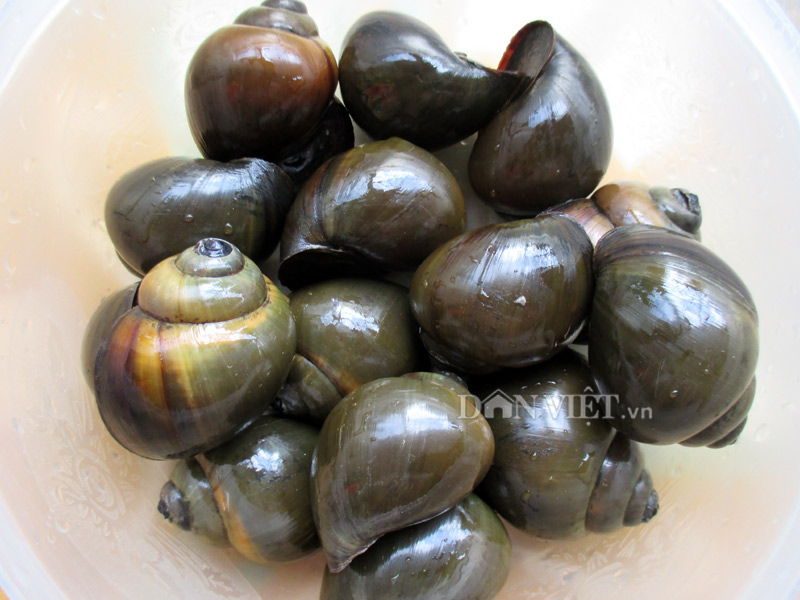 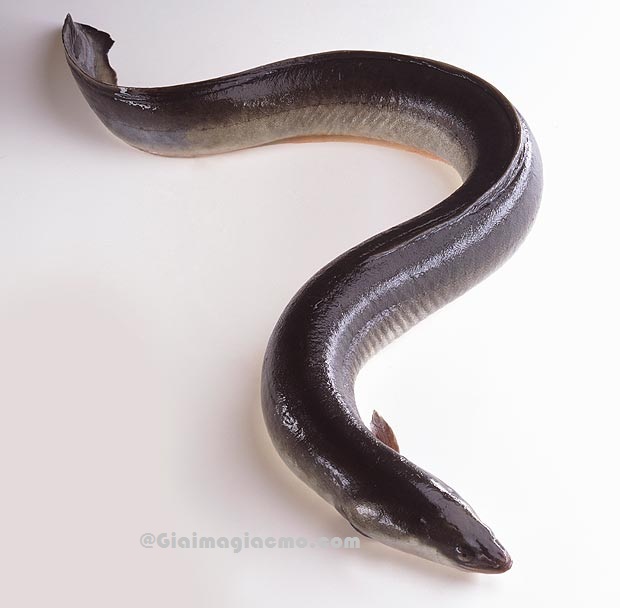 Con ốc
Con lươn
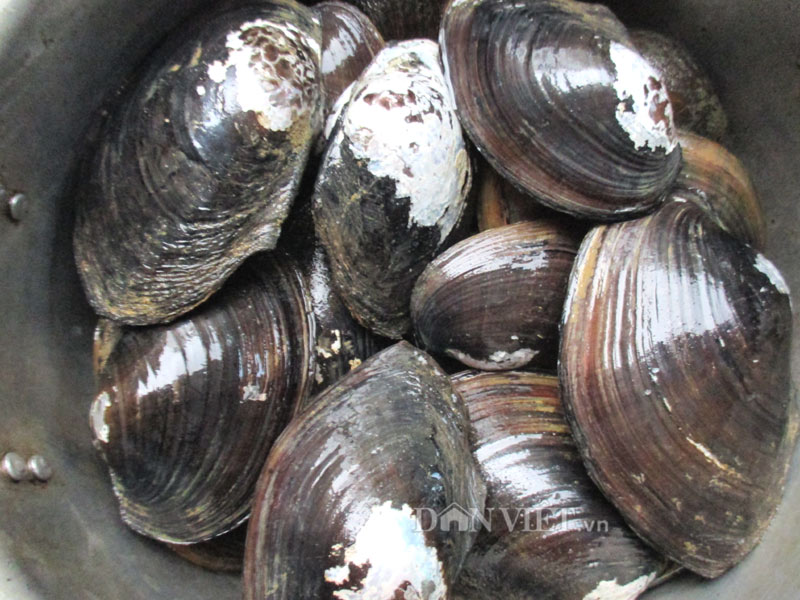 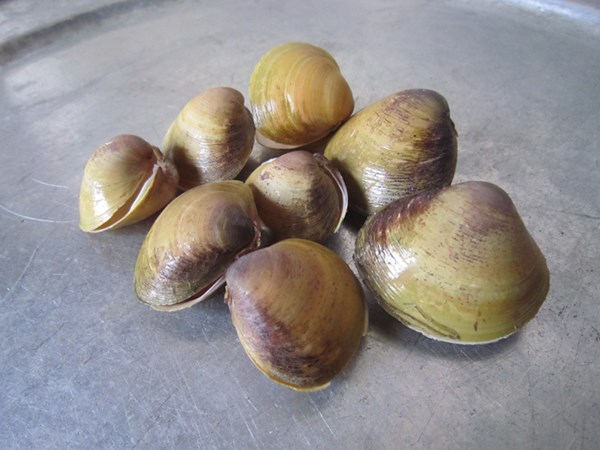 Con trai
Con hến